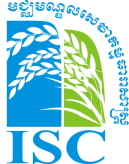 Irrigation Service Centre ProjectPart II: Intervention methodology
Coordination meeting
24 August 2010

A. Deligne, S. Sophak
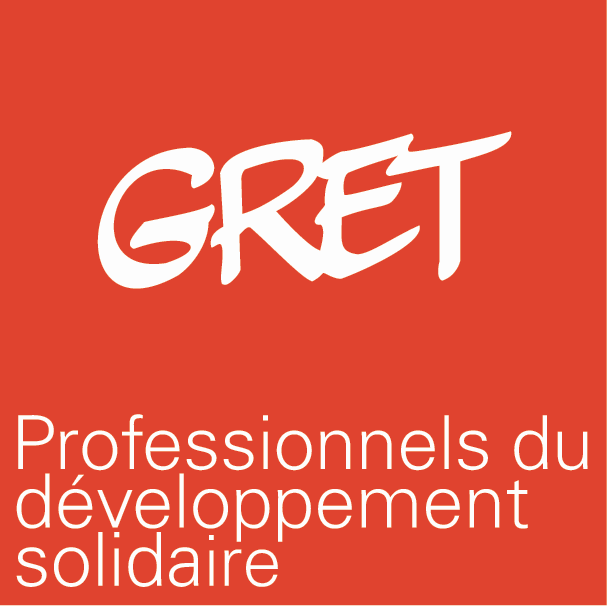 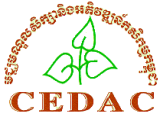 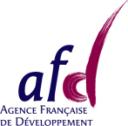 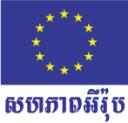 Project process
Investment phase
2
Scheme assessment
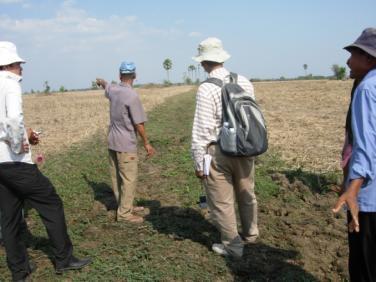 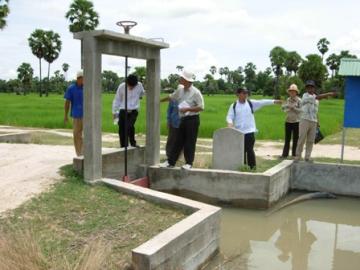 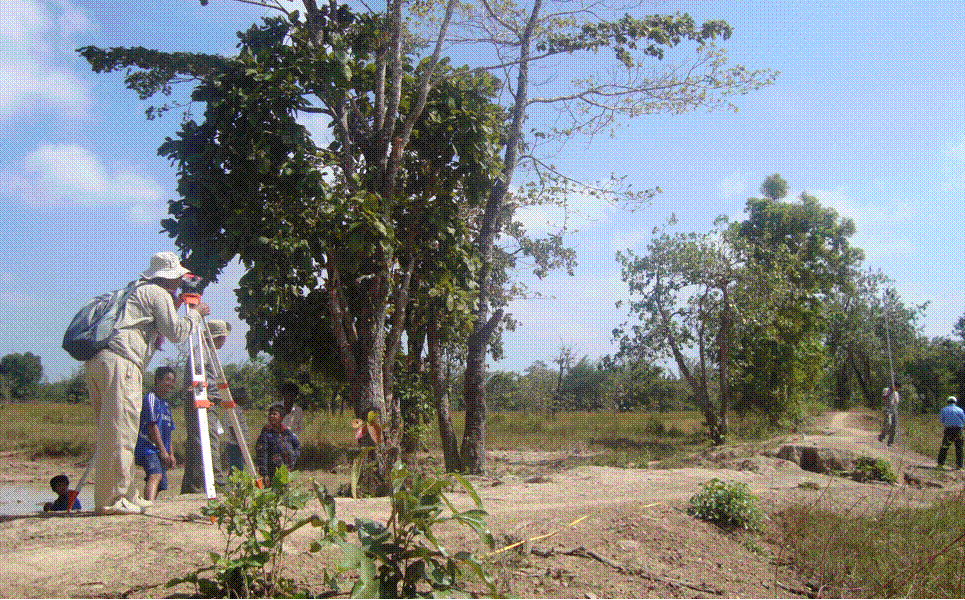 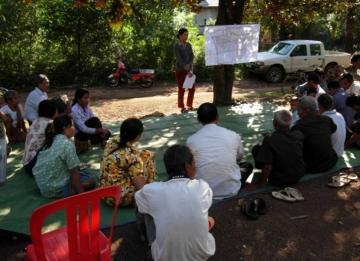 Interactive mapping
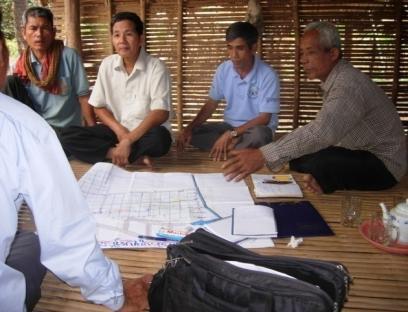 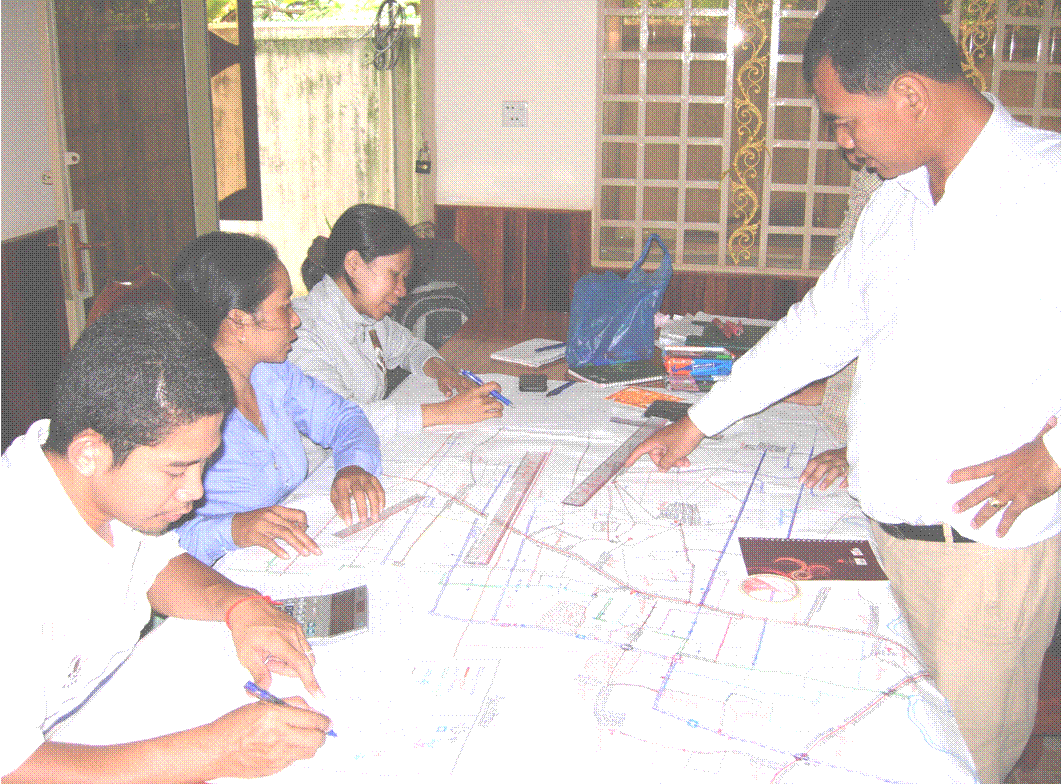 Scheme selection criteria
Within the targeted provinces
Partially functional infrastructures & reliable water source
Existing FWUC or farmer organisation in charge
Demand from farmers and/or local authorities
Sufficient agricultural and economic potential
No serious conflict
Support from local authorities (including financial)
Good potential for improvement
Financial means to pay services
The weight given to these criteria rests upon the team according to  opportunities.
5
FWUC institutional support
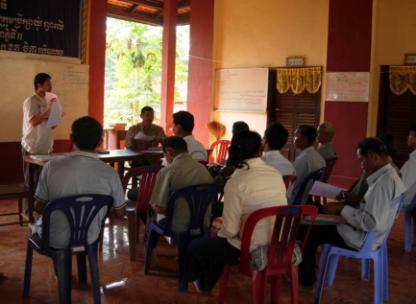 Contract negotiation
Statutes elaboration
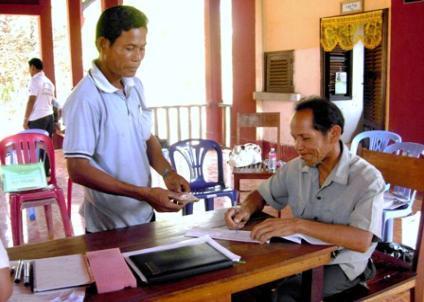 Membership registration
Client types and service categories
Different clients: 
FWUC and FO
Communes and provincial NCDD team
Private agencies involved in FWUC support 
Service categories
Creating - re-activating new FWUC/G 
Capacity building to FWUC
Direct implementation by ISC under FWUC contract
FWUC support in contract with other agencies
Training to staff of other agencies
7
Service pricing
Service prices are calculated according to salaries, ISC functioning costs and number of working days sold, all costs included except transportation.
Subsidized Price for FWUC (15 to 30% real costs): 	
				Advisor / expert:	  20  US$ / day
				Engineer / manager:	  12  US$ / day
				Facilitator:		    8  US$ / day
Funding price for agencies (125 to 150% real costs): 
				Advisor / expert:	150  US$ / day
				Engineer / manager:	  80  US$ / day
				Facilitator:		  40  US$ / day
Supplementary subsidizing according to contract negotiation and FWUC resources availability
8